人教版小学数学四年级上册
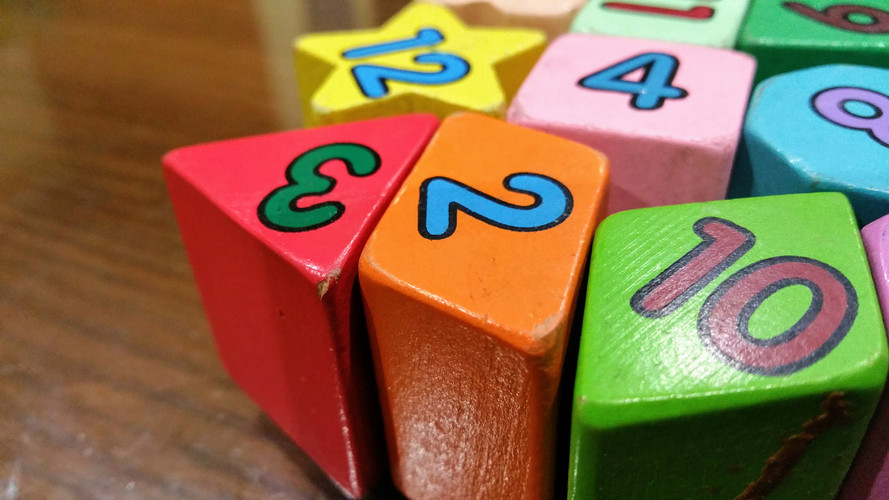 1.1.4 亿以内数的大小比较
MENTAL HEALTH COUNSELING PPT
第一单元   大数的认识
讲解人：PPT818  时间：20XX
复习引入
比较数的大小。
＞
＞
2132               897
6352            5437
你是怎么比较万以内数的大小的？
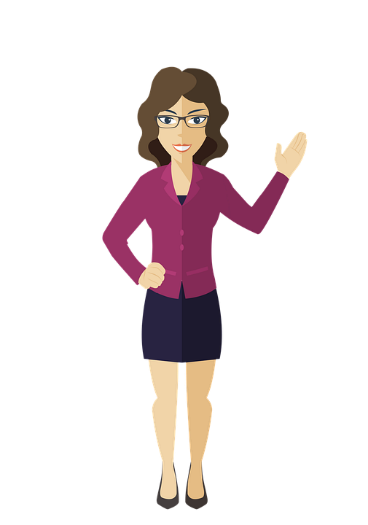 探究新知
下面是2011年几个国家到我国旅游的人数。(单位:人)
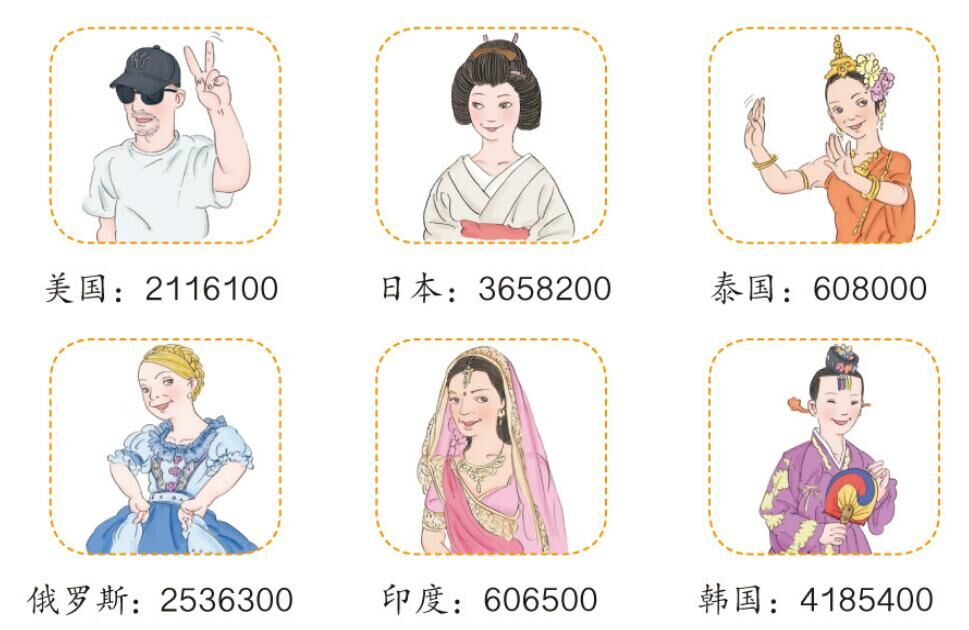 为了方便观察你有什么好的办法吗？
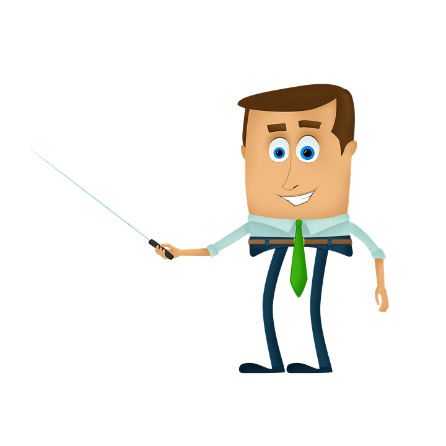 探究新知
下面是2011年几个国家到我国旅游的人数。(单位:人)
你会比较每两个国家到我国旅游的人数吗？
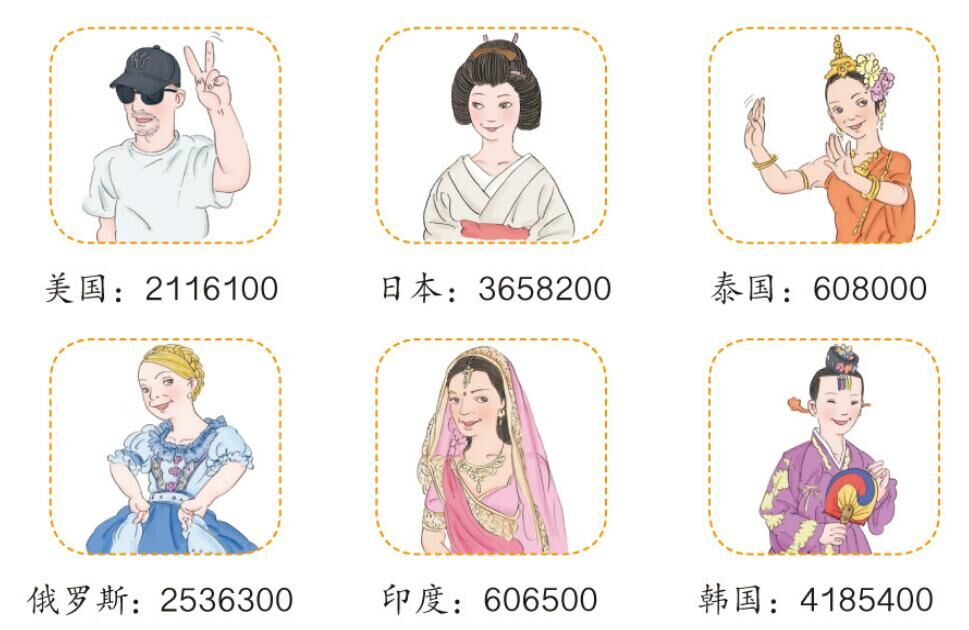 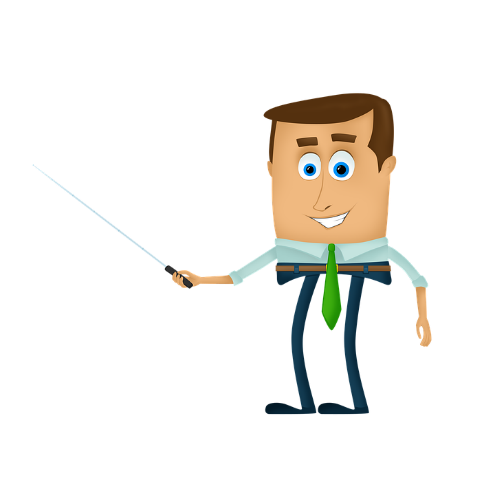 探究新知
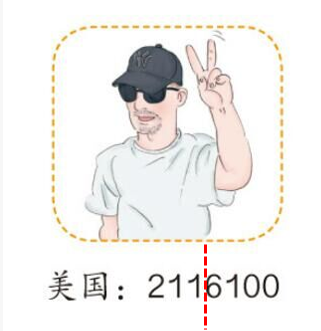 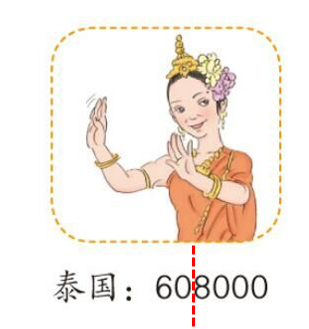 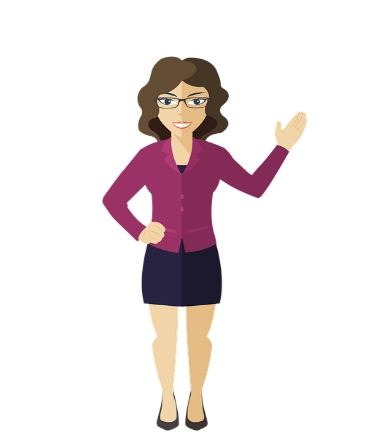 608000
>
2116100
说一说，你是怎么比较的？
探究新知
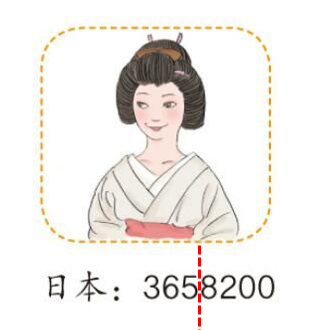 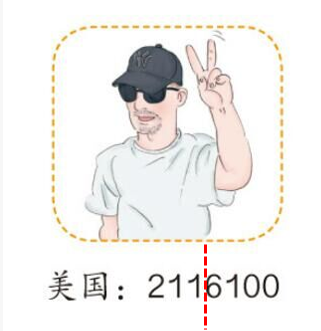 2116100
3658200
<
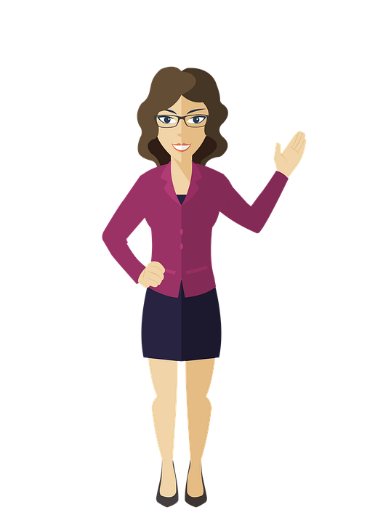 说一说，你是怎么比较的？
二、探究新知
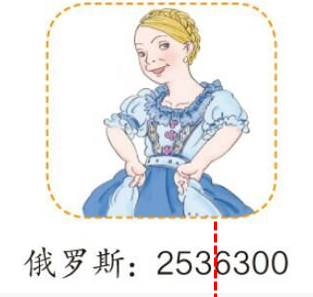 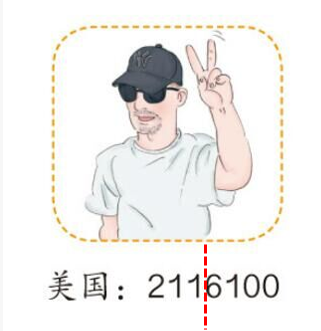 2116100
2536300
<
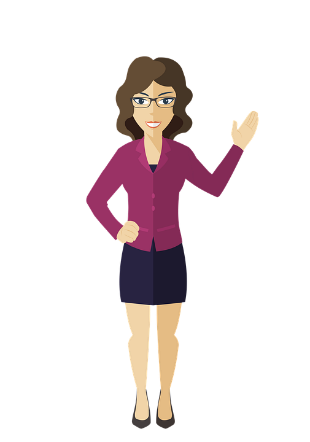 说一说，你是怎么比较的？
探究新知
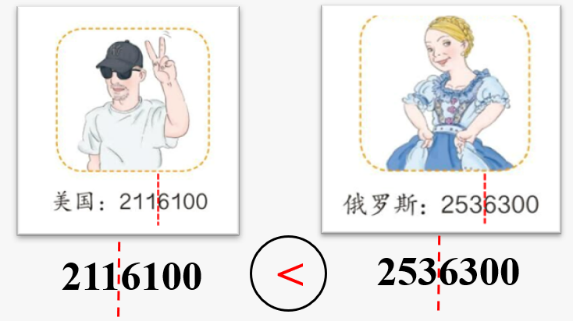 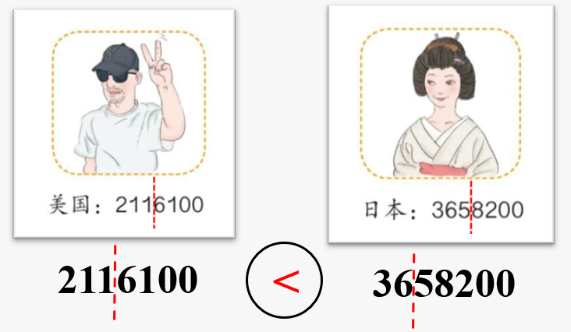 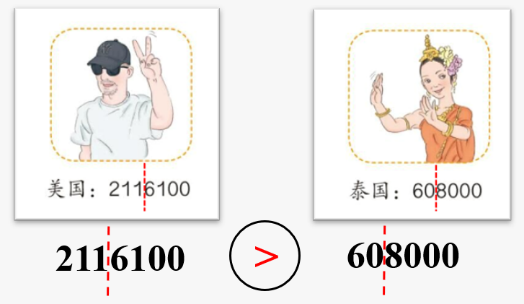 位数相同
位数不同
①和②③比较有什么不一样吗？
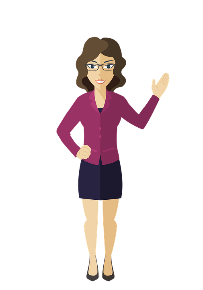 探究新知
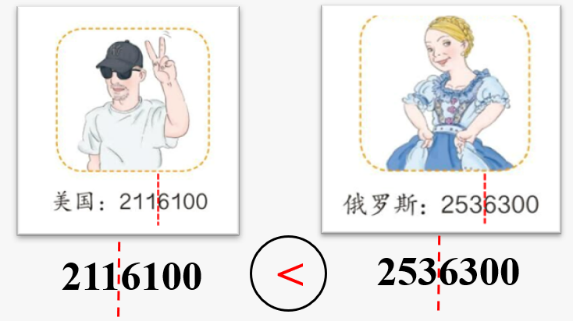 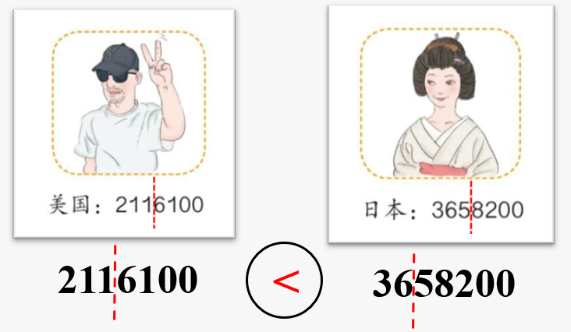 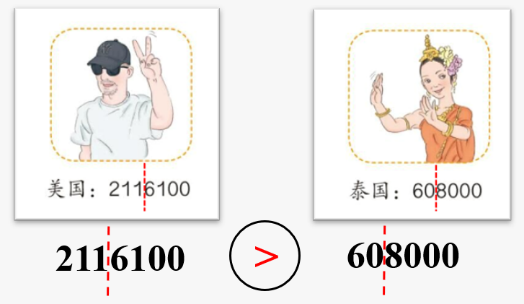 位数相同
位数不同
位数相同的两个数，从最高位比起，最高位上的数大的那个数就     ，如果最高位上的数相同，就比较下一个数位上的数。
位数不同的两个数，位数多的那个数就     。
大
大
基础练习
教材P11  做一做
比较下面每组中两个数的大小。
＜
＜
92504         103600                          50140         63140


28906          28890                            620300         307300
先分级再来比较大小比较容易哦!
＞
＞
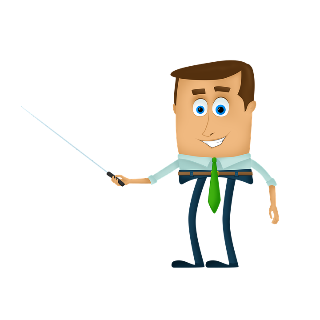 综合练习
按照从小到大的顺序排列下面各数。
50500     500500     55000     40005
50500
②
＜
＜
＜
500500
55000
50500
40005
500500
④
55000
③
40005
①
课堂小结
通过本节课的学习，你有什么收获？
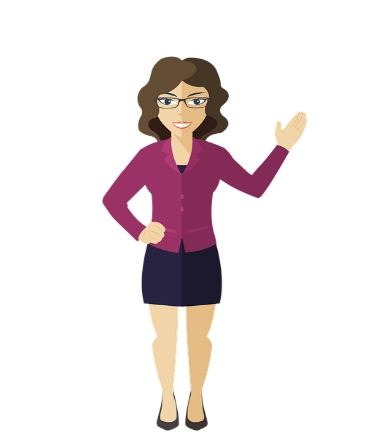 人教版小学数学四年级上册
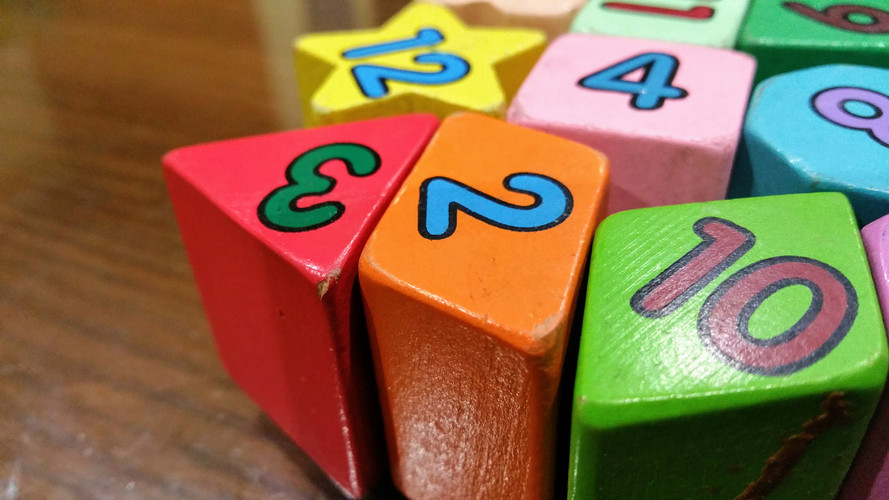 感谢你的聆听
MENTAL HEALTH COUNSELING PPT
第一单元   大数的认识
讲解人：PPT818  时间：20XX